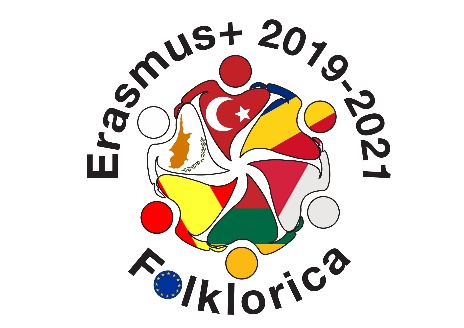 „Bigos”
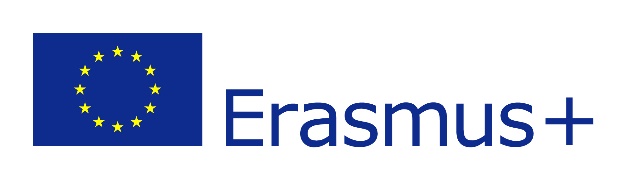 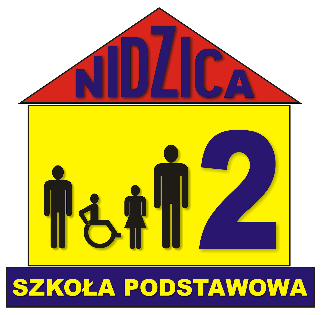 Recipe  and  ingredients
ingredients
~ 2 juniper seeds
~ 2 cloves
~ salt
~ frying oil
~ 0,5 kilos of sauerkraut                                            
~ 200 grams of sausage
~ 300 grams of pork
~ 40 grams of dried forest mushrooms
~ 150 grams of bacon
~ 1 onion
~ 100 grams of dried, smoked plums
~ 2 bay leaves 
~ 2 grains of allspice 
~ 5 grain of black pepper
recipe
1. Cook the soaked mushrooms in the same water in which they soaked until soft. (Cooking time is about 30 minutes). Drain the mushrooms and cut them into strips. Decoction of mushrooms should be kept.
Recipe
2. Rinse sauerkraut (but only if it is very sour), drain, cut finely and put into a saucepan. Pour some boiling water (enough for  the water to cover the cabbage) and get it soft (about 1 hour ).
recipe
3. Clean white cabbage from external leaves, chop it, pour a small amount of boiling water (enough to cover the cabbage). Salt with 1 teaspon of salt and cook until soft (about 30 minutes).
recipe
Strain the cooked cabbage and put it in a pot.  Add chopped mushrooms and mushrooms stock and spices: allspice, pepper, bay leaves, juniper seeds and cloves.
recipe
Cut the meat into cubes and fry in oil until golden brown. Season it with salt.
recipe
Fry the diced onion with diced bacon and sausage (previously peeled from the skin) separately.  Add plums cut into strips. Pour wine. Cover the pot, leaving a small gap and cook for at least 1 hour. After cooking season the hunter’s stew with salt and pepper to taste, leave to cool and then set aside in a cool place.
recipe
For the next 2-3 days, the stew should be boiled for a few minutes and cooled down again. ‚Bigos’ takes flavour an aroma over time. On the third day ‚bigos’ is ready to eat.